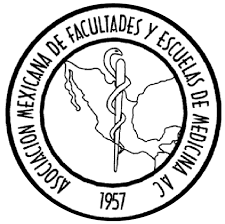 EL APRENDIZ COMO PROSUMIDOR
Dra. Frida Díaz Barriga Arceo
GIDDET-Facultad de Psicología-UNAM
XX CONGRESO PANAMERICANO DE EDUCACIÓN MÉDICA 
V CONGRESO INTERNACIONAL DE EDUCACIÓN MÉDICA
IV CONGRESO INTERNACIONAL DE SIMULACIÓN EN EDUCACIÓN MÉDICA
Cancún, Q.R. 15 de junio de 2016
PROSUMIDOR
Incursión en la web 2.0:
Una nueva dinámica de consumo, colaboración,  producción, publicación y distribución de contenidos de parte de los usuarios en todos los ámbitos de Internet.
Web 2.0
JERARQUÍA DEL APRENDIZAJE
II. ANALIZAR, VALORAR, SINTENTIZAR, TRANSFORMAR E INVENTAR
I. CONOCER, COMPRENDER, ASIMILAR Y APLICAR
Web 1.0
LOS PROSUMIDORES CREAN SU CANAL EN YOUTUBE
Alain Massieu Paulin 
Médico y entusiasta de la producción audiovisual
Medicina, Música, Videojuegos, Tutoriales y mucho más…..
https://www.youtube.com/channel/UCKqqgI9l4MP6GIXAlFzKpbQ
Perfil 
prosumidor
Redes sociales: tecnologías informativas más usadas, Facebook, Twitter, Snapchat, Instagram, Tumblr y Youtube (GWI Social, 2015). 
Perfil del internauta mexicano: rango de edad entre los 13 y 24 años, con fines de comunicación, recreación y aprendizaje informal y formal (AMIPCI, 2015).
El promedio de conexión a Internet por día en México es de 6 horas 11 minutos (AMIPCI, 2015).
El tiempo de visualización en YouTube ha aumentado un 60% de un año a otro. En el mundo: al día se ven cuatro mil millones de videos (100 millones desde celulares), cada minuto se suben más de 48 horas de video (La Redacción Proceso,12 de febrero de 2012).
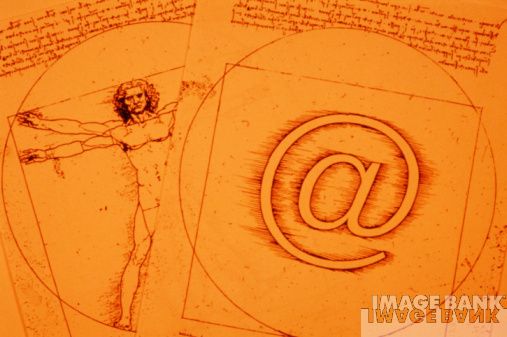 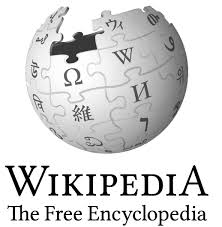 Una nueva concepción del sujeto del aprendizaje
Se denomina aprendiente al individuo en proceso de aprendizaje permanente, independiente, colectivo y autónomo. 
El término alumno cae en desuso debido a la condición pasiva del sujeto. El aprendiente es el aprendiz que en forma activa asume la responsabilidad de su aprendizaje gracias a la guía y apoyo de su profesor o de alguno de sus pares o bien, en el caso del aprendizaje de idiomas por inmersión lingüística. 
Una comunidad que aprende en forma colaborativa, autónoma, responsable, permanente e independiente es una comunidad de aprendientes.
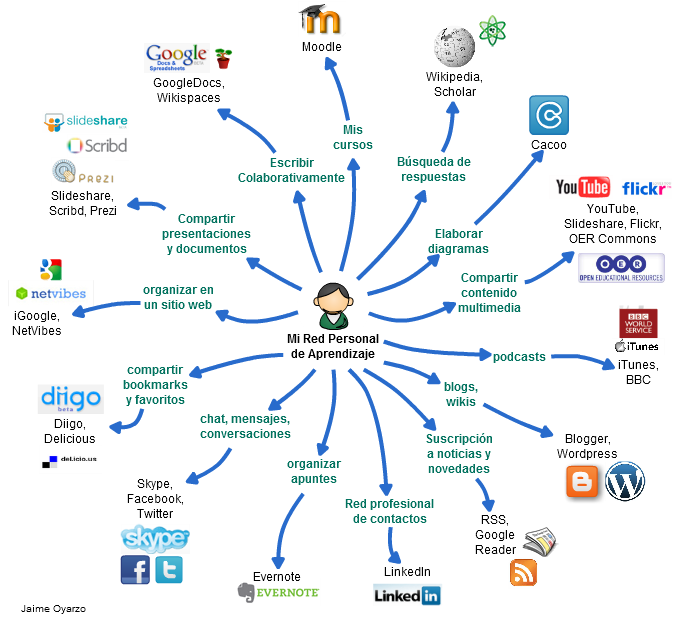 PLE = PERSONAL 
LEARNING
ENVIRONMENT
ambiente del 
aprendiz virtual
http://edtechpost.wikispaces.com/PLE+Diagrams#warlick
El sentido del cambio: una nueva ecología el aprendizaje
Entornos de aprendizaje abierto, flexibles, bimodales y experienciales.
Opción a que sean los propios usuarios los que colaboren en la confección del currículo y la enseñanza.
Apertura a la autoevaluación y autorregulación, así como a que se evalúen entre iguales.
Mediación tecnológica instrumental como factor clave.
Tendencia en sociedades desarrolladas y valores posmodernos: personalizar información, productos y servicios  en función de intereses y necesidades individuales
La nueva ecología del aprendizajeVideo con César Coll
Coll, C. (2012). Las TIC, la nueva ecología del aprendizaje y la educación formal. Encuentro UBATIC, Buenos Aires, Arg. En https://www.youtube.com/watch?v=3-FRdOBbvnk
Concepto clave: Personalización
Importancia de las trayectorias personales de aprendizaje como vía de acceso al conocimiento.
Lo formal y lo informal, no hay un escenario único para aprender.
El peso de las TIC y los medios en el aprendizaje.
Aprender en comunidades y redes de aprendizaje.
Espacios físicos y virtuales, aprendizaje móvil, ubicuo.
Diversificación de oportunidades, alta movilidad y vinculación entre comunidades.
Necesidades de aprendizaje en diferentes etapas de la vida: a lo largo y a lo ancho.
http://aspeninstitute.fsmdev.com/documents/AspenReportFinalPagesRev.pdf
Rasgos de modelos para promover al aprendiz prosumidor
Metodologías didácticas de indagación (proyectos, casos, problemas) y creación/invención (sinéctica).
Situaciones auténticas, aprendizaje complejo, colaboración y multidisciplina.
Red de conexiones entre alumnos de distintas comunidades.
Materiales y recursos apropiados en aula y fuera de ella.
¿QUÉ SE NECESITA?
Visión situada: tareas y actividades auténticas en escenarios diversos con mediación tecnológica
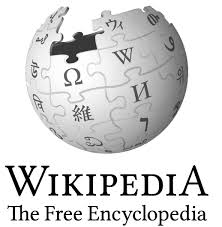 Sinéctica
De Wikipedia, la enciclopedia libre
La palabra « sinéctica » es un neologismo que surge en forma adaptada al español de la correspondiente inglesa « synectics », que expresa un concepto del inventor y psicólogo William J. J. Gordon. Le vino a la mente mientras trabajaba con el Grupo de Diseño de Inventos de la firma Arthur D. Little de Estados Unidos de América.
El nombre proviene del griego y significa, citando a su creador, «el proceso creativo como la actividad mental desarrollada en aquellas situaciones donde se plantean y se resuelven problemas, con el resultado de invenciones artísticas o técnicas.»[1]
Referencias[editar]
En Español:Gordon, William J.J.: Sinéctica. El desarrollo de la capacidad creadora. México, Editorial Herrero Hermanos Sucesores, 1963, traducido del original de 1961.
Volver arriba ↑ Gordon, William J.J.: Sinéctica. El desarrollo de la capacidad creadora, p.48.
LOS RETOS DEL APRENDIZ PROSUMIDOR
Competencias o «habilidades básicas» para el siglo XXI: literacidad digital y académica
Autorregulación del aprendizaje, capacidades de estudio independiente y estratégico.
Participación en comunidades de interés, práctica y aprendizaje.
Un reto: Cambio en la cultura de la evaluación
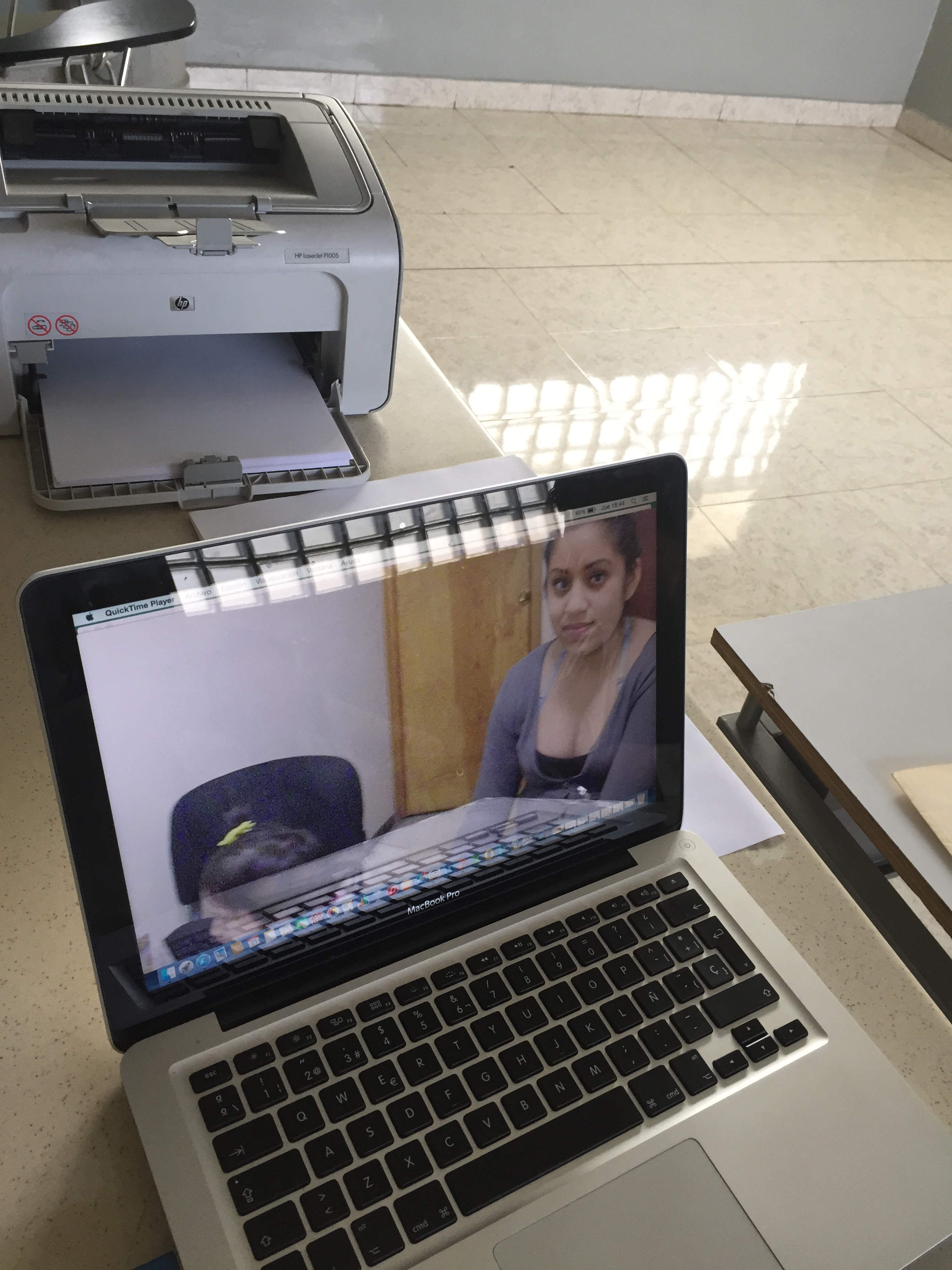 Evaluación comprensiva y auténtica.
Vínculo evaluación  y enseñanza por competencias.
Autoevaluación y evaluación formativa.
Minería de datos con métricas de aprendizaje en las plataformas.
Evaluación con validez y confiabilidad, varias fuentes, juicio experto entrenado.
Ética y transparencia en la evaluación.
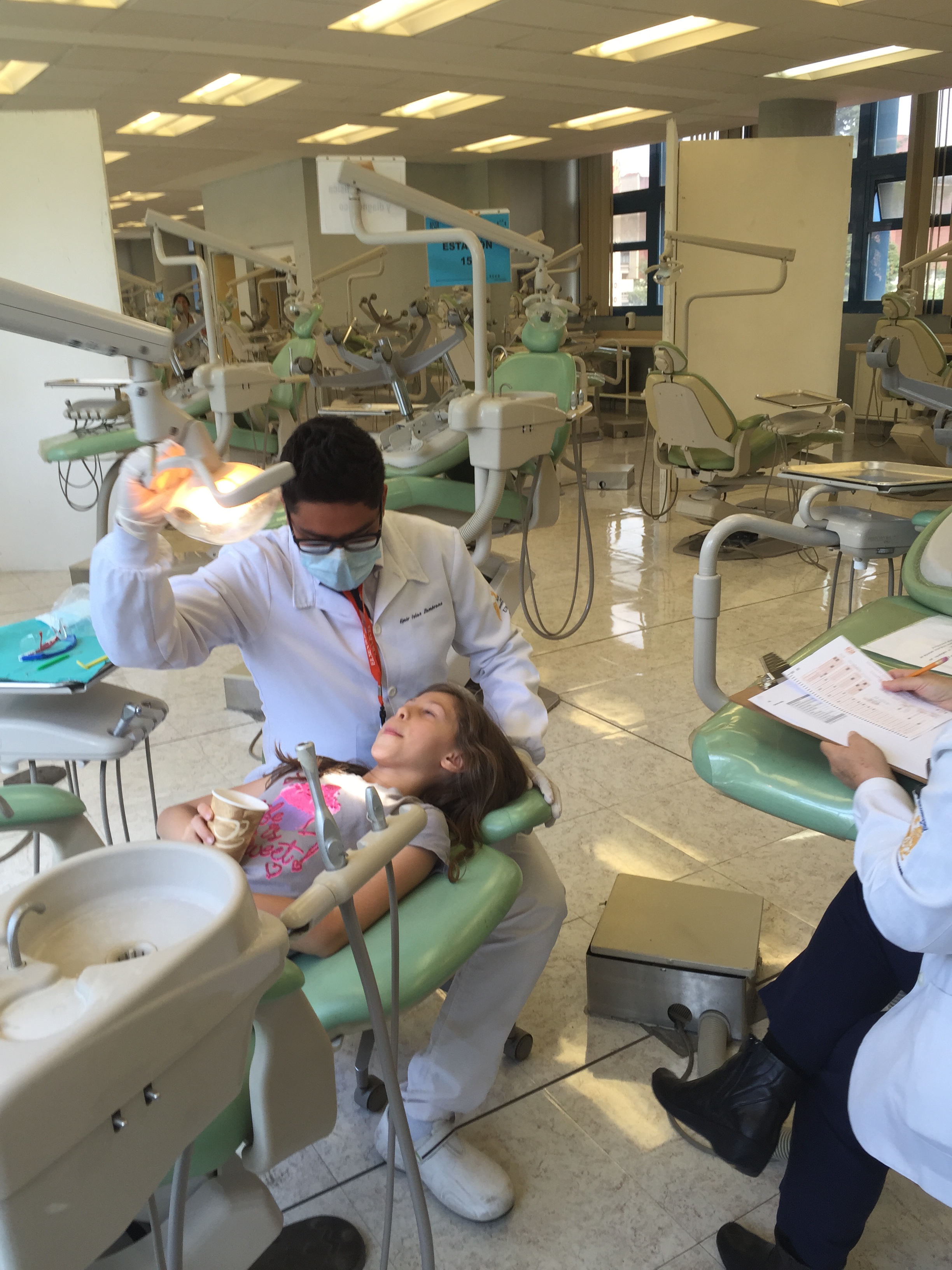 ECOE
DRA. OLIVIA ESPINOSA
UNAM
2015
UN RETO MÁS: ¿EL DOCENTE PROSUMIDOR?
Proyecto La voz de los estudiantes: 
LOS ACTORES DEL CURRÍCULO
Alma, una estudiante universitaria, reflexiona sobre la actuación de los docentes que ha tenido en su formación profesional universitaria
https://www.youtube.com/watch?v=dU8kKKZdS9o
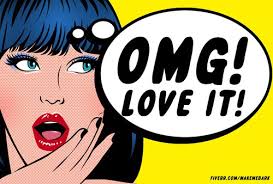 ¡Ups! 
¿Te ha pasado?
Tensiones y contradicciones(y sin embargo… se mueve)
Currículo prescriptivo, centralizado, poco flexible en arquitectura y gestión.
Evaluaciones estandarizadas centradas en contenido factual.
Masificación de la enseñanza y condiciones de las escuelas e instituciones educativas.
Desigualdad de acceso a las TIC y el aprendizaje móvil.
Carencia de modelos, recursos, instrumentos ajustados a nuestra cultura y sociedad (mayor desarrollo en el contexto anglosajón).
Ausencia de procesos de formación docente y cambio en la institución escolar.
Habilidades de autoestudio, autodirección y regulación del propio aprendizaje.
Diseños educativos centrados en el aprendiz y en la personalización con fuerte implicación y/o autoría del mismo.Concepto: aprendiz como “prosumidor”
ENTORNO PERSONAL DE APRENDIZAJE (PLE) e-actividad de autoaprendizaje:
Conjunto de herramientas, fuentes de información, conexiones, materiales digitales y actividades que cada persona utiliza para aprender; incluye según Jordi Adell:
Lo que una persona consulta para informarse
Relaciones que establece con dicha información
Personas que le sirven de referencia al autor del PLE
Conexiones entre dichas personas y él mismo
Autoestudio y creación de contenidos digitales para aprender con pares.
Entorno personal para aprender (PLE). Creado por una estudiante de licenciatura: Verónica Vázquez N.
WebQuest para autoestudio individual o en colaboración. Creada por estudiantes de Psicología (Adolfo Díaz David Campo: Neurociencias).
http://fitodd.wix.com/neurodummies-unam
http://angelverivazne.wix.com/veroneuro
Los chicos de secundaria con historia de fracaso escolar también crean conocimiento y avanzan con su PLE. Proyecto: Edmundo A. López.
Andrea
http://andyswaggerlovesyo.wix.com/andreaple
José Julián 
http://josemanchas2002.wix.com/plejosejulian
PORTAFOLIO
Es una selección o colección de trabajos académicos que los autores realizan en el transcurso de un ciclo  académico o con base en alguna dimensión temporal, ajustándose a un proyecto de trabajo determinado.
	Muestra del crecimiento gradual del alumno y de los aprendizajes logrados en relación con el currículo o el proceso formativo.
LOS PORTAFOLIOS ELECTRÓNICOS DE APRENDIZAJE: ESPEJO, MAPA Y SONETO
Portafolio docente: CARMEN
http://cvelerosv.wix.com/portafolios2015
Portafolio de estudiante: PAOLA
http://payola-417.wix.com/payola
LOS PROSUMIDORES CREAN SU CANAL EN YOUTUBE
ReDiseña tu Mente
Santiago González Chávez
Ineducable         
Edmundo Antonio López Banda
https://www.youtube.com/channel/UCsMT_ve8FLSua_xtxLjg4Yg
https://www.youtube.com/user/albedmundo
Campaña de Animación Sociocultural a través de portales y redes sociales (Facebook)En el mismo equipo. Una oportunidad para la equidad
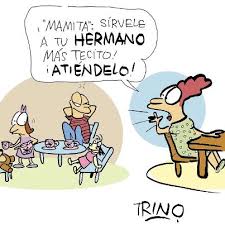 Fernando Zárate Estrada, María Fernanda Rodríguez y Alejandra Rojas Flores. https://m.facebook.com/enunmismoecuipo?ref=bookmark
http://equidadequipo.wix.com/en-el-mismo-equipo
Campaña de animación socioculturalSitio web, Facebook y actividades presenciales
http://nivonneminero.wix.com/sinsenosnohayparaiso/my-website
CONTAR HISTORIAS: RELATOS DIGITALES PERSONALES (RDP)
Proyecto Los estudiantes como actores del currículo 
 Relatos digitales personales elaborados por estudiantes de licenciatura sobre su vivencia  del currículo universitario
http://grupogiddet.wix.com/rdpgiddet#!actores-curriculares/c18ti=
http://grupogiddet.wix.com/rdpgiddet
Aprendizaje basado en problemas y casos
Centro para el Aprendizaje Basado en Problemas de la Academia de Matemáticas y Ciencias de Illinois (Center for Problem Based Learning, Illinois Mathematics and Science Academy) http://pbln.imsa.edu/
National Center for Case Study Teaching on Science, State University of New York at Buffalo http://sciencecases.lib.buffalo.edu/cs/
Case Method Teaching. Universidad de California en Santa Bárbara http://www.soc.ucsb.edu/projects/casemethod
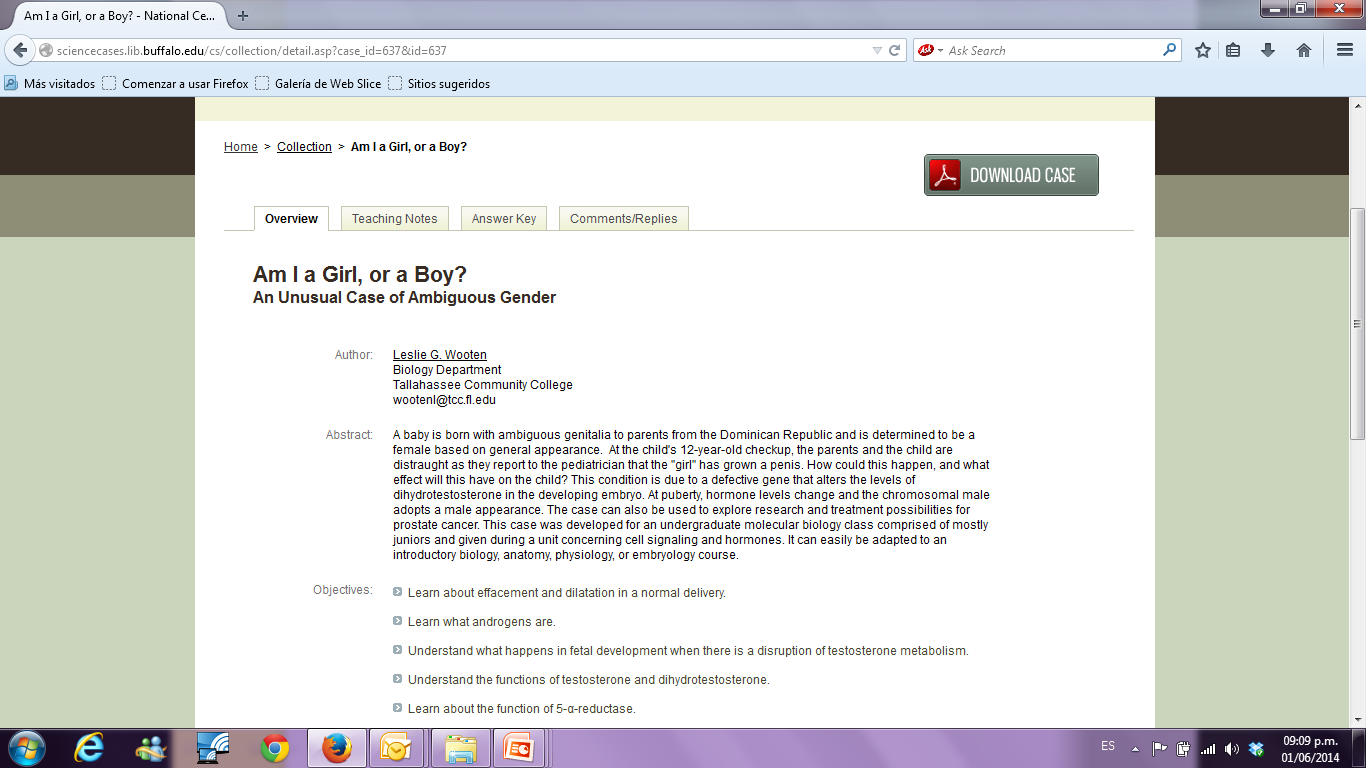 http://sciencecases.lib.buffalo.edu/cs/collection/detail.asp?case_id=637&id=637
Elementos de la WebQuest (Dodge & March)
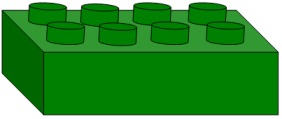 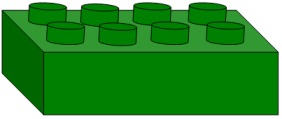 Conclusión
Conclusión
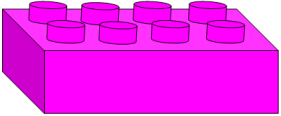 Evaluación
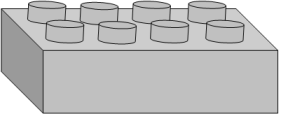 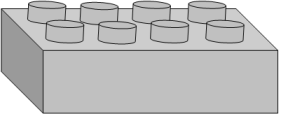 Proceso
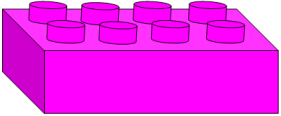 Evaluación
Proceso
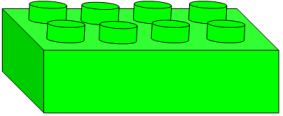 Recursos
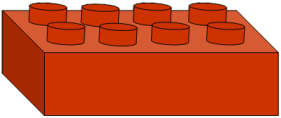 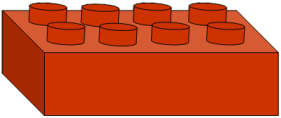 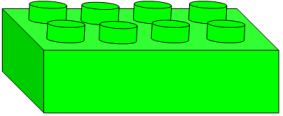 Tarea
Tarea
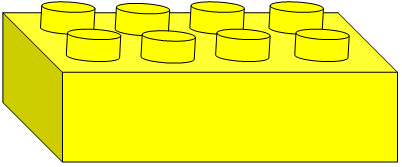 Recursos
Introducción
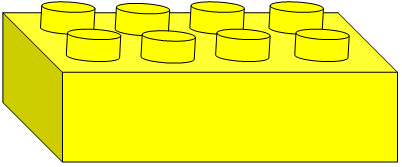 Introducción
Imagen: Roger Pujalt
Proyectos WEB QUEST
¡Todo a su tiempo! Prevención de embarazo en  adolescentes
http://almapsicolunam.wix.com/todo-a-su
NENE ¿QUÉ VAS A SER CUANDO SEAS GRANDE?
http://racsometisco.wix.com/plandevidaycarrera
Ejemplo de estrategias de enseñanza y evaluación auténtica en medicina y salud
Observación y supervisión directa/video in situ de casos reales
Simulación clínica con pacientes estandarizados
Estaciones ECOE (simulación situada)
Portafolio de evidencias por competencias
Rúbricas (experto-novato)
Medicina narrativa e incidentes críticos
Autoevaluación y coevaluación
Presentación oral del caso, ensayos, análisis de literatura
Historia clínica, examen físico, diagnóstico y plan de tratamiento
Para compartir…
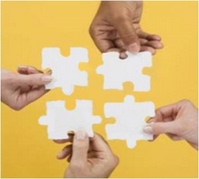 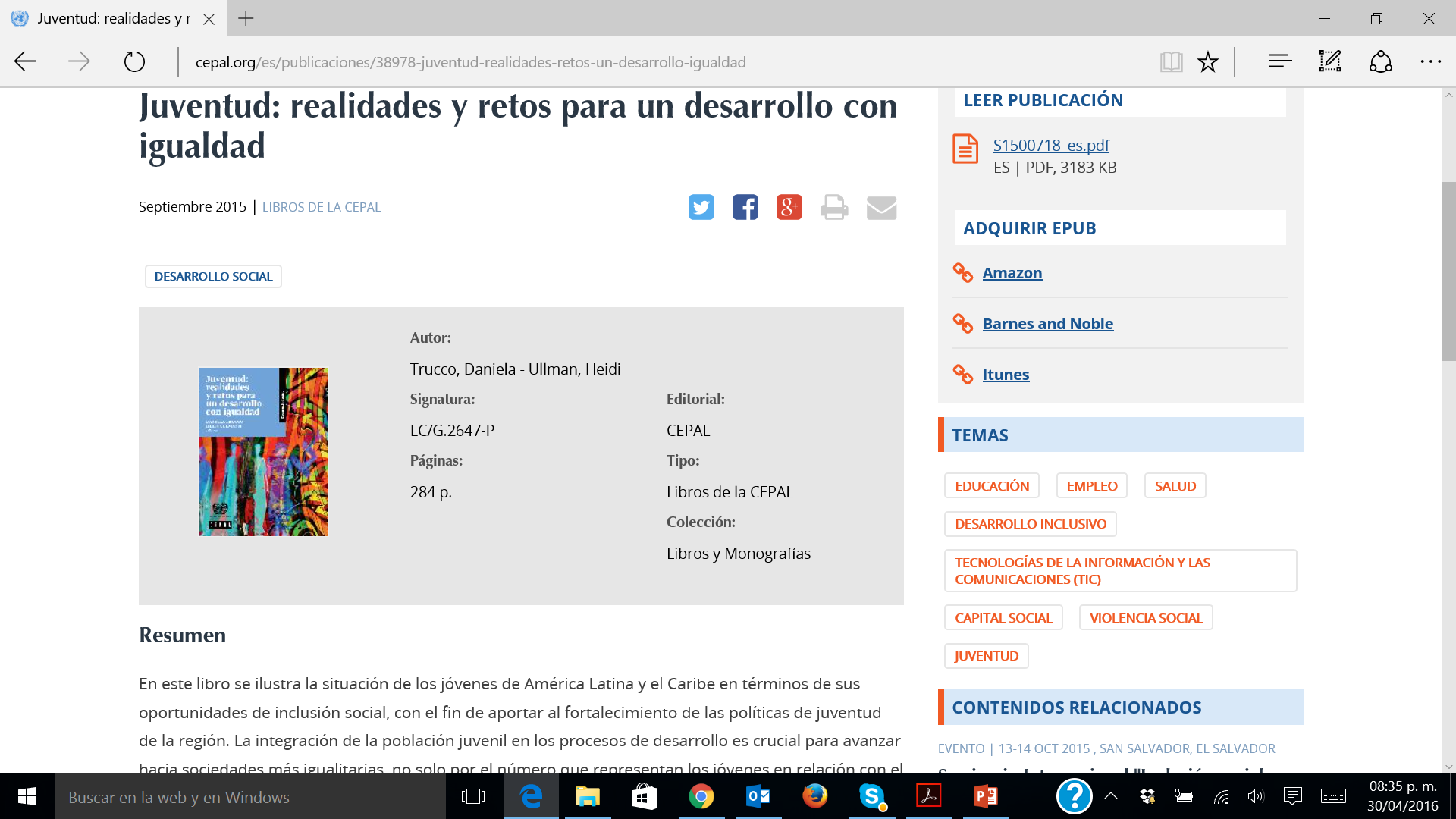 NOVEDAD
El enlace para descargar el libro: http://www.cepal.org/es/publicaciones/31842-juventud-inclusion-social-iberoamerica
Para compartir: Revista Digital GIDDET
Para navegar la revista

# 1. El currículo a través de sus autores
http://pub.lucidpress.com/91d019ad-2f30-4388-b75e-0b6aae5d6b13/

# 2. Enfoques centrados en el aprendiz
http://pub.lucidpress.com/enfoquecentradoaprendizgiddet2/

# 3. Ciudadanía digital y cómic pedagógico
http://pub.lucidpress.com/6809641b-53f9-4afe-aa47-e75855c036b9/
Programas y recursos para diseño educativo:
WIX Sitio web para el diseño de páginas HTML http://es.wix.com/
PIXTON sitio para elaborar cómic pedagógico http://www.pixton.com/es/
ESASELLY sitio para elaborar infografías http://www.easel.ly/  
GENIALLY, herramienta para materiales audiovisuales interactivos http://www.genial.ly/
LUCID PRESS sitio para elaborar revistas digitales con hipertexto, imagen y multimedia http://pub.lucidpress.com/
ISSUU sitio para elaborar textos digitales multimedia https://issuu.com/
EDUCAPLAY, actividades educativas multimedia http://www.educaplay.com/
INSPIRATION programa para elaborar mapas conceptuales y organizadores gráficos  http://www.inspiration.com/home.cfm
EDUTEKA sitio con recursos educativos, módulos pedagógicos, artículos, entrevistas, etc. dirigido a docentes y educadores http://www.eduteka.org/
YOUTUBE sitio para buscar videos educativos o publicarlos http://www.youtube.com/
Gracias por su atenciónfdba@unam.mx
Sitio del Grupo GIDDET
http://giddet.psicol.unam.mx

http://giddet.psicol.unam.mx/giddet/